Scientific Integrityالنزاهة العلمية
Monday 25/02/2019 (20/6/1440) 
1-3
Dr Aljohara Almeneessier
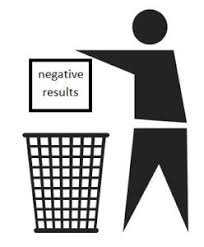 النزاهة العلمية وأخلاقيات النشر
 
     أ. تعريف النزاهة العلمية 
    ب. اسباب التجاوزات في النشر العلمي 
     ج. سوء السلوك في البحث العلمي والنشر: التلفيق والانتحال( السرقة) و التزييف والغش 
     د. أخلاقيات النشر العلمي 
     ه. قضايا التأليف   Authorship 
    و. أخلاقيات الباحث: الإخلاص/ الأمانة / الرقابة الذاتية 
    ز. تضارب المصالح في البحث العلمي
الحالة الأولى

 تقدم احد الباحثين لاحد المراكز البحثيه بمشروع بحث بغرض طلب تمويله من المركز وعرض البحث على احد الخبراء المتخصصين والذي رأى بعد مراجعة البحث بأنه لايستحق التمويل ،و بعد فترة وجد الباحث الذي قدم المشروع ان مشروع بحثه كما هو قدم من قبل خبير الى جهة أخرى بغرض تمويله
الحالة الثانية 

  قام احد الباحثين بإرسال ورقة علمية الى احد المجلات العلمية ،وبعد عرضها على المراجعين، شك احدهم في ان البيانات التي اعتمد عليها الباحث غير واقعية ،وقد تكون مختلقة مفبركة وعندما قام محرر المجلة باثارة الموضوع مع الباحث انفعل وطلب سحب الورقة العلمية  تلقى المحرر رسالة من احد العاملين مع الباحث ان البيانات كانت مفبركة.
الحالة الثالثه

 اشترك ثلاثة من الباحثين في احد الأبحاث ،على ان تضمن أسماؤهم جميعا كمؤلفين  وبعد النشر وجد أحد الباحثين أن اسمه لم يكن ضمن المؤلفين.
تعريف النزاهة العلمية
النزاهة العلمية هي الشرط الناتج عن التمسك بالقيم والممارسات المهنية عند إجراء ، وإعداد التقارير ، وتطبيق نتائج الأنشطة العلمية التي تضمن الموضوعية والوضوح والتكرار ، والتي توفر العزل من:
 التحيز ، والتصنيع ، والتزوير ، والانتحال ، والتأثير غير الملائم ، التدخل السياسي والرقابة وعدم كفاية الإجراءات الإجرائية وأمن المعلومات.
Scientific integrity is the condition resulting from adherence to professional values and practices when conducting, reporting, and applying the results of scientific activities that ensures objectivity, clarity, and reproducibility, and that provides insulation from bias, fabrication, falsification, plagiarism, inappropriate influence, political interference, censorship, and inadequate procedural and information security.
https://www.usda.gov/our-agency/staff-offices/office-chief-scientist-ocs/scientific-integrity-and-research-misconduct
سوء السلوك في مجال البحث العلمي   research misconduct 
    
	الفبركة
	الانتحال
	التزييف
مفاهيم
السرقة العلمية
انتهاك حقوق المؤلف والاعتداء على الحق المعنوي
" استخدام غير معترف به لأفكار و اعمال الاخرين بقصد او من غير قصد"

الانتحال
"استخدام غير معترف به و غير مناسب للأفكار او صيغة من شخص اخر"
دون الإشارة الى مصدرها
مذكرة الممارسات الاكاديمية الصحيحة ص٣
مفاهيم
حق المؤلف
" كل ما يبدعه فكر الانسان من اختراعات  و مصنفات أدبية و فنية  ورموز و صور مستعملة في التجارة"

الأمانة العلمية
ان تكون مسؤولا عن معلومات و أفكار الاخرين و تشير الى مصادر المعلومات
احترام حق المؤلف
عدم الغش ، عدم الخداع والتضليل في الأبحاث و النتائج
أنواع التجاوزات والسلوك السيء في نشر الأبحاث يمكن تصنيف ابرز هذه التجاوزات كالاتي 

1  تلفيق البيانات واختلاقها fabrication  
2 تزييف البيانات والنتائج  falsification  
3 الانتحال والسرقة الادبيه plagiarism  
4 قضايا التأليف والنشر
1  تلفيق البيانات واختلاقها fabrication  
2 تزييف البيانات والنتائج  falsification
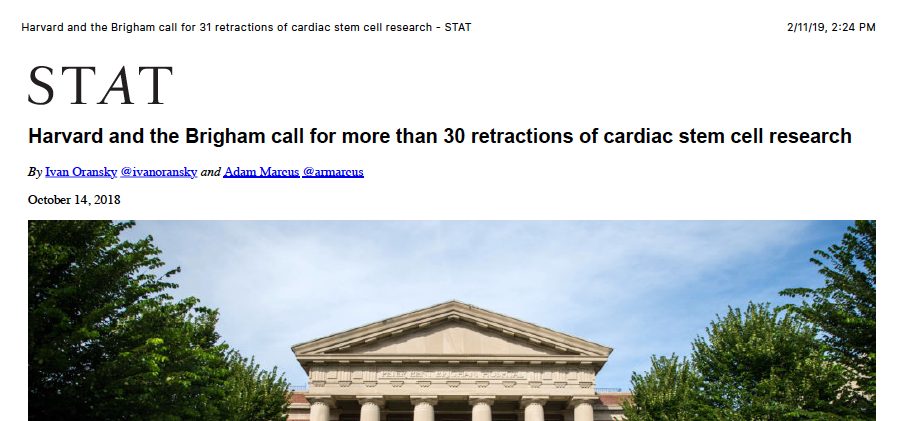 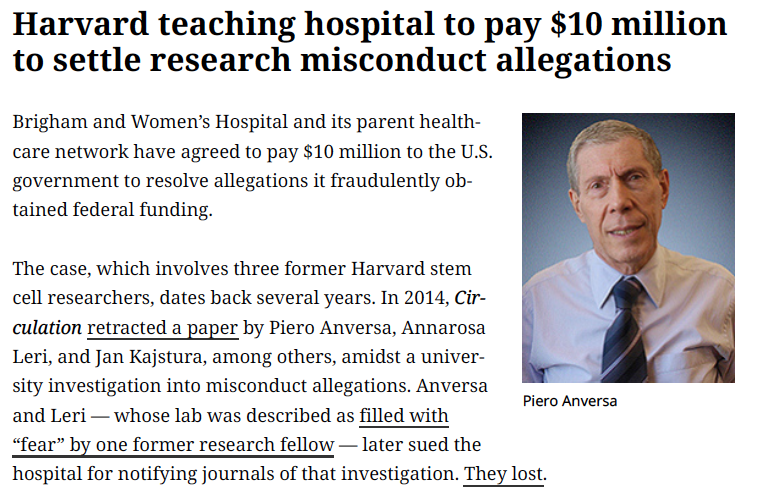 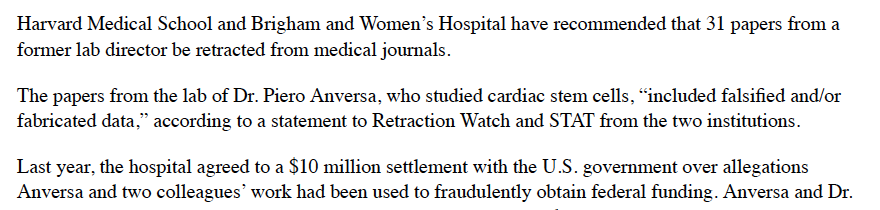 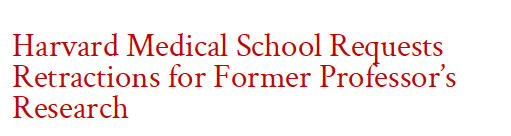 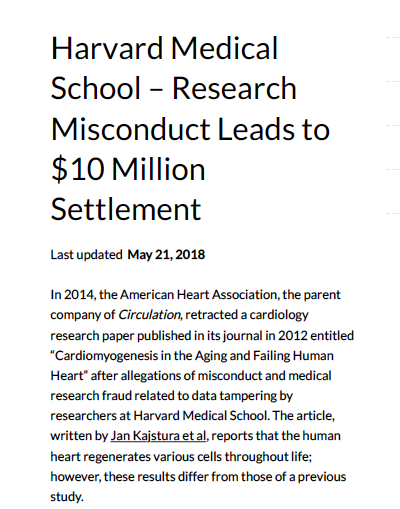 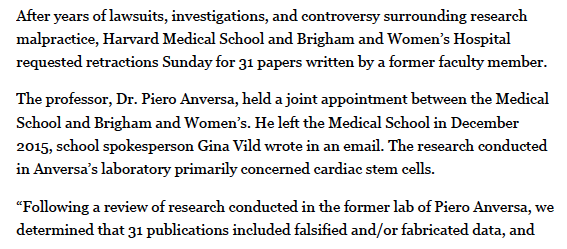 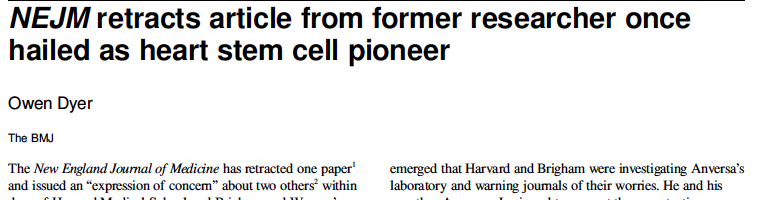 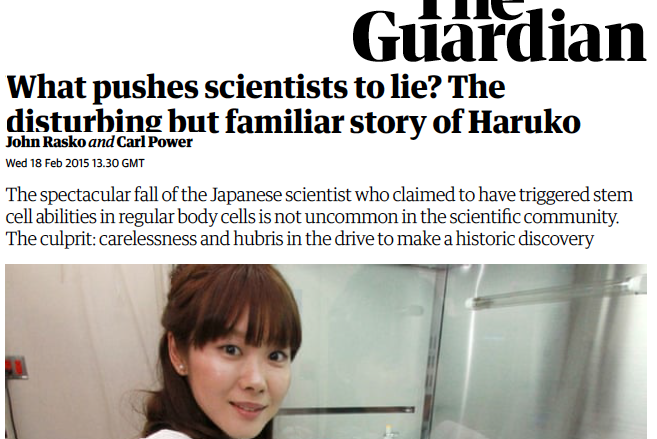 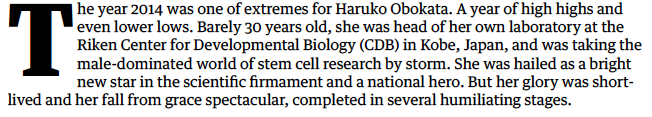 3 الانتحال والسرقة الادبيه plagiarism  
4 قضايا التأليف والنشر
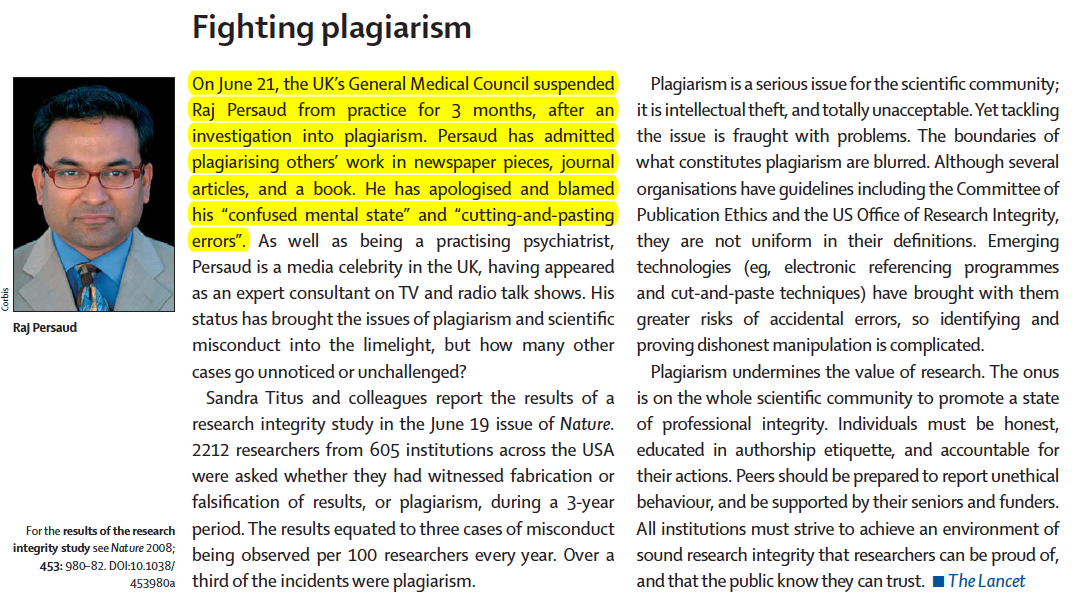 www.thelancet.com  Vol 371 June 28, 2008
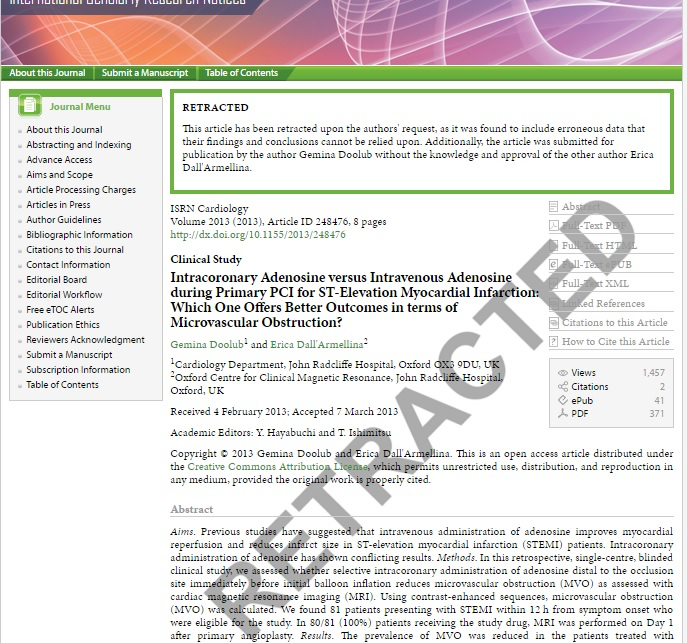 فما الضابط في احقية التاليف ؟
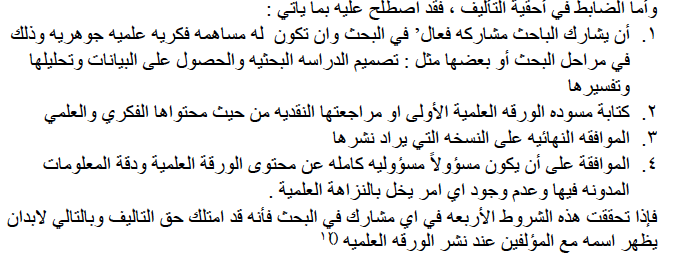 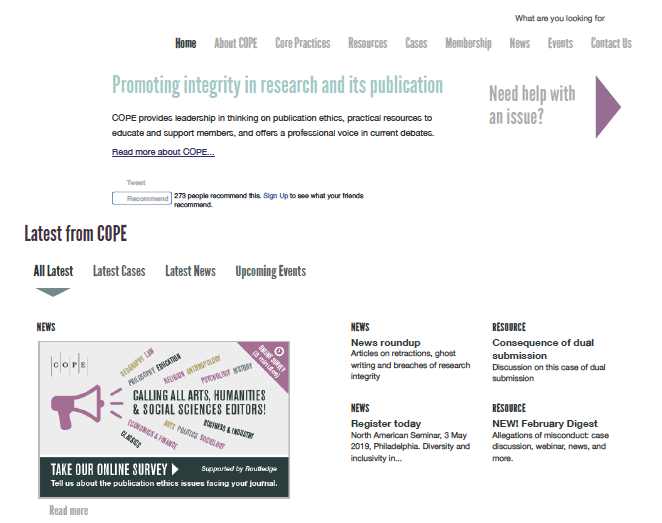 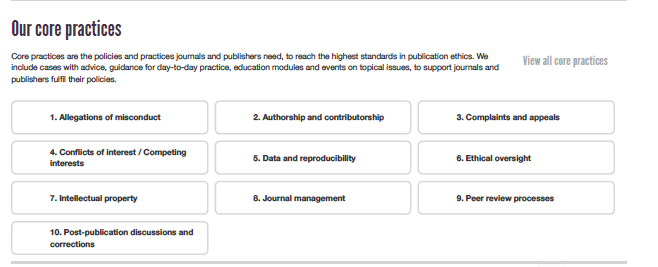 قبلت المجلة أ مخطوطة مع ستة مؤلفين في يونيو 2017 ، والتي تم نشرها في يناير 2018
وجد محررو المجلة أ أن المجلة ب قد نشرت ورقة   ، والتي تشترك في أوجه التشابه اللافتة مع الورق  .
تقبل المجلة ب في نوفمبر 2017 ونشرها في فبراير 2018. كان المؤلف الأول للورقة ب مختلفًا ولكن المؤلفين الأربعة الباقين كانوا من الورق أ.

واتفقت هيئة تحرير المجلة "أ" على أن الورقتين "أ" و "ب" كُتبتا
 (1) بطريقة أو صيغة عرض متطابقة.
 (2) في إطار نفس تصميم الدراسة مع تغييرات طفيفة فقط من شأنها أن تجعل اختلاف سريري ضئيل (3) مع الاستخدام المكثف للنصوص المعاد تدويرها التي غطت معظم الأوراق ، بما في ذلك أغلبية المواد وأقسام المناقشة.

لو أن محرري المجلة أ قد عرفوا أن المؤلفين قد قدموا أو خططوا لتقديم ورقة ب إلى مجلة أخرى ، لكانوا قد رفضوا الورقة 
. إن الادعاء الآن هو أن المؤلفين قاموا بسرقة المخطوطات ذاتيا  .

سؤال (أسئلة) لمنتدى COPE
• عندما يتم العثور على الانتحال الذاتي في مقالة منشورة ، ما الذي يمكن أن يفعله المحرر؟
• هل يجب على المحرر إبلاغ محرر المجلة الآخر؟
• في مثل هذه الحالات ، هل ينبغي سحب المادة من كلتا المجلتين؟
قدم مؤلفين مخطوطتين إلى مجلة لدينا والبيانات ملفقة بشكل واضح ، وهو ما تأكد عندما فحصنا ملفات بيانات المريض الأصلية. اعترف المؤلف الرئيسي بأنهم قاموا فقط بتجنيد عدد قليل من المرضى وقاموا بتصنيع جميع البيانات المتبقية وقالوا إن المؤلفين المشاركين قد قاموا بذلك دون علمهم.

لقد أبلغنا بذلك إلى المؤسسة التي أجرت تحقيقًا. ومع ذلك ، برأ هذا التحقيق المؤلف الرئيسي من سوء السلوك ، الذي ذهب إلى نشر أحد هذه المخطوطات في مكان آخر ، ولا يزال ينشر المخطوطات المشبوهة في المجلات الأخرى.

سؤال (أسئلة) لمنتدى COPE
• ھل ﯾﻧﺑﻐﻲ ﺗﺣذﯾر مجلات أﺧرى ﺣول ھذه اﻟﻘﺿﯾﺔ  ؟
• هل يجب إبلاغ أي شخص آخر بهذه القضية؟
اتصل المؤلف"أ" بجريدتنا بعد نشر مخطوطة تدعي أنه كان المؤلف الشرعي. سألنا المؤلف عن دليل ، وقال إنه كان لديه كل البيانات المتعلقة بالمريض لأنه تلقى العينة الجراحية وقام بالتشخيص. وقال المؤلف A إنه تعاون أيضًا في كتابة المقالة مع المؤلف B ومن ثم فوجئ بعدم ظهور اسمه أو إسهامه في المقالة المنشورة.

ادعى المؤلف أنه أعطى تصريحًا لعرض القضية في مؤتمر للمؤلف B الذي نشر المقالة لاحقًا في مجلتنا دون موافقته.

سؤال (أسئلة) لمنتدى COPE
من هو صاحب هذه المقالة؟
• هل هذه حالة سرقة؟
• ما الإجراء الذي يمكننا اتخاذه بشأن المؤلفين A و B؟
تضارب المصالح
قد يحصل تضارب بين مصلحة الباحث الخاصه ، كالمصلحة المادية أو المعنوية مثل الشهرة ، والموقع العلمي ، وبين مصالح أخرى مثل النزاهة العلمية والموضوعية في إجراء البحوث ونشرها والمصالح العامة الأخرى وعلى الباحث ، عند وجود مثل هذا التضارب ان يكون أمينا وصادقا وأن يتحرى الموضوعية
والتجرد وأن لايقدم مصالحة الشخصيه الخاصه أو مصالح المؤسسة التي يعمل بها على المصالح العامه
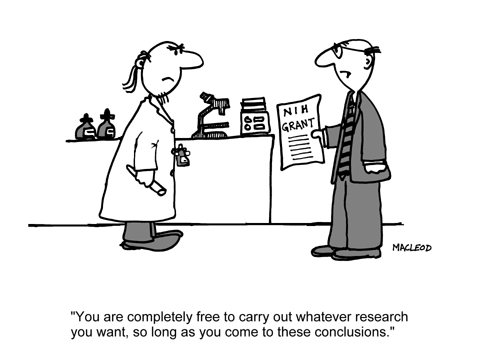 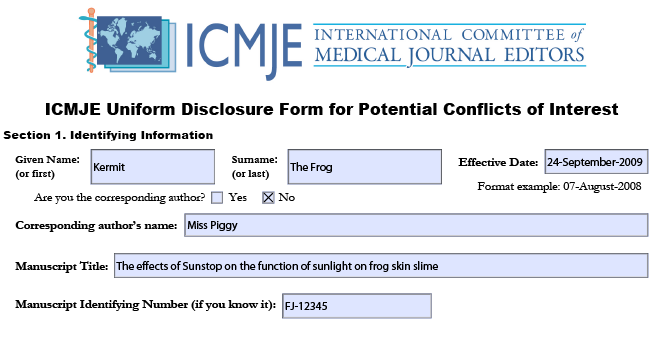 اسباب التجاوزات في النشر العلمي
يمكن تلخيص الأسباب التي تؤدي الى التجاوزات في النشر العلمي فيما يأتي
 
طموح الباحثين واستعجالهم النشر لكي يحققوا مايريدونه من شهرة
الضغط الواقع على الأكاديمين في ربط ترقياتهم العلمية بعدد الأبحاث التي ينشرونها مما يغريهم بالإكثار من النشر العلمي والتزيد ، وقد يؤدي هذا الى الاهتمام بالكم دون الكيف   ،  ويغري الباحث القيام بفبركه البيانات أو تزييف الحقائق.
عدم القدرة على تصميم وتنفيذ بحث جديد مكتمل الأركان من حيث قوته العلمية، وقدرته على المنافسة الشريفة وغير ذلك من الأسباب
الضوابط الأخلاقية النشر العلمي
. الامانه في النقل 

. الامانه في عرض المادة العلمية 

. التجرد وعدم الهوى وعدم التحيز 

. تجنب الغش والخداع 

. التثبت والتبين

. التواضع امام الحقيقه العلمية
مذكره للامتحان
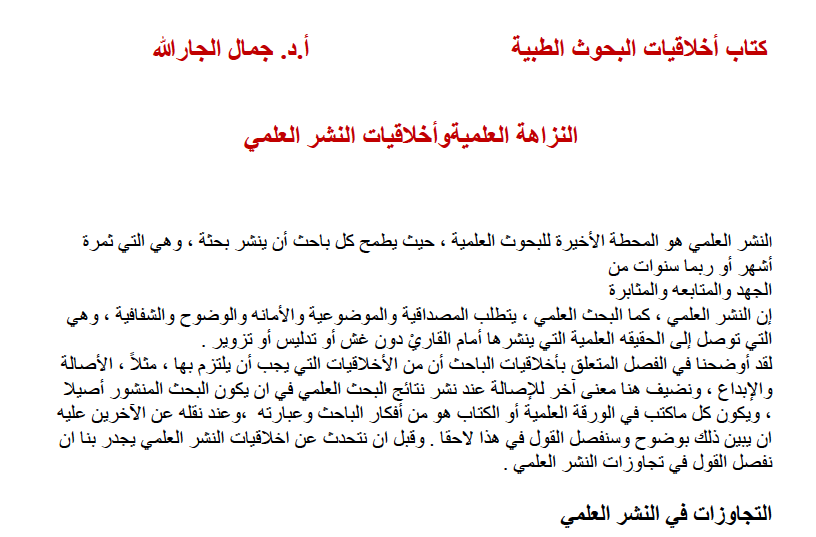 النزاهة  العلمية و أخلاقيات النشر١٤٤٠